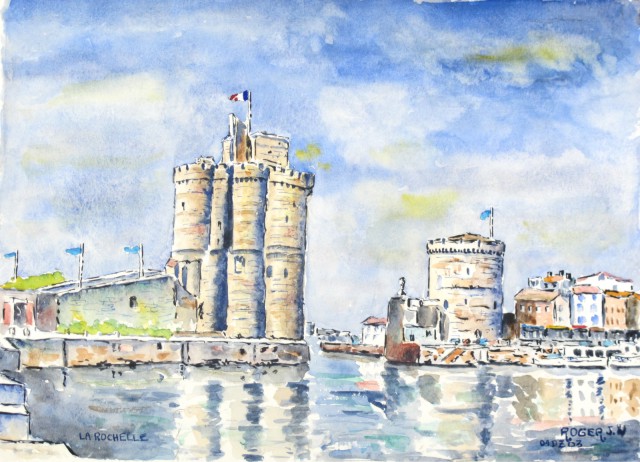 PERFUSONS !
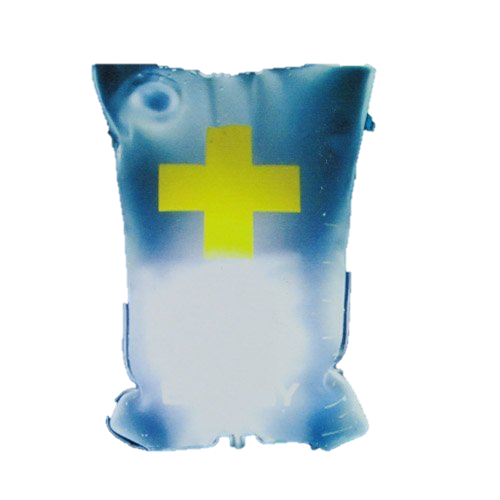 La perfusion…
..quelle histoire !
1
44ème journée ACPPHOS - 4 Juin 2019 - La Rochelle Encan
Rappels…très très basiques
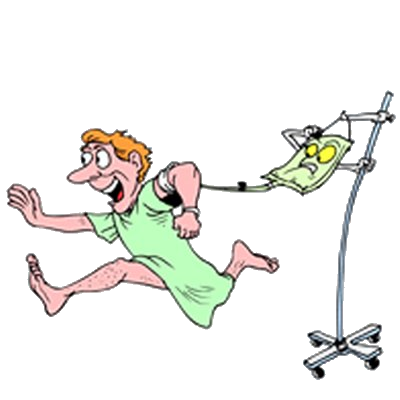 La perfusion intraveineuse est une technique permettant l’administration par voie parentérale de médicaments.

Les perfusions courantes se font par voie veineuse périphérique ou centrale et par voie sous cutanée, elles peuvent être intermittentes ou continues

30 à 50% des patients hospitalisés reçoivent des liquides par voie intravasculaire
2
44ème journée ACPPHOS - 4 Juin 2019 - La Rochelle Encan
La perfusion….quelle histoire !
L’idée d’introduire un liquide pour maintenir ou rétablir l’équilibre volémique et hydroélectrique n’est pas nouvelle, des récits d’expériences de que l’on appelait « infusions » à l’issue plus ou moins dramatique remontent à l’antiquité. 

En Egypte les embaumeurs utilisaient une vessie, reliée à un roseau taillé  ou un os de volaille (tubulure)… « DM » le plus simple 

Ovide en parle de manière très imagée dans ses Métamorphoses, en décrivant l’opération effectuée par Médée (magicienne) lors du rajeunissement d’Eson qui consiste ni plus ni moins qu’en une saignée suivie d’une perfusion salvatrice …..

Pour l’anecdote  φαρμαχεύς , d'où vient pharmacien
a aussi le sens de magicien….. tout se rejoint
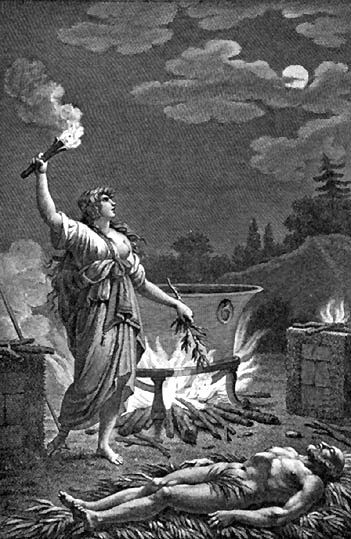 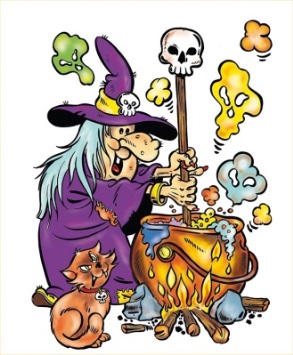 3
44ème journée ACPPHOS - 4 Juin 2019 - La Rochelle Encan
* Source : Les solutés de perfusion : Histoire d’une forme pharmaceutique majeure née à l’hôpital – A Dauphin, JB Cazalaa, D Pradeau, H Chaouky et D Saince-Viard – Revue d’histoire de la pharmacie n°338 2003
L’histoire « contemporaine » de la perfusion est intimement liée à la découverte en 1628 de la circulation du sang par le Dr William Harvey

Dès 1655, Christopher Wren (savant et architecte !) injecte à un chien une solution d’opium dans du vin de Xérès, par l’intermédiaire d’une plume d’oie reliée à une vessie de porc : on a déjà tout ce qu’il faut pour une perfusion, un soluté et un dispositif médical


En 1664 l’allemand Daniel Major réalise un 
« état des lieux » des réflexions de l’époque
 dans un ouvrage avec 86 propositions
 Chirurgia infusoria

et en 1667 Elsholtz publie dans Clysmatica nova les résultats de l’étape thérapeutique
(ci contre une illustration des techniques de perfusion)
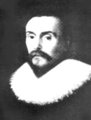 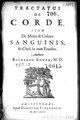 4
44ème journée ACPPHOS - 4 Juin 2019 - La Rochelle Encan
En 1809 Julien César Legallois entrevoit la technique dite « de résurrection » qui consiste en l’injection IV de sang et de liquides susceptibles de le remplacer

En 1831, Thomas Latta, jeune médecin de Leith expérimente sur des patients cholériques une réhydratation par injection à la seringue de 2 à 3 litres d’une solution « saline »
En 1841, un chirurgien orthopédiste francais Charles Pravaz invente la première seringue hypodermique à piston de cuir et corps métallique


Fin 19ème, l’utilisation des solutés dits massifs s’étend aux hémorragies du post partum , les compositions des solutés sont alors très diverses

Pour info : la concentration à 0,9% du sérum physiologique ne sera fixée qu’au codex de 1949
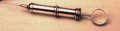 Dispositifs médicaux § progrès en INJECTION PERFUSION – LES INNOVATIONS TECHNOLOGIQUES MEDICALES – SNITEM NOV 2014
5
44ème journée ACPPHOS - 4 Juin 2019 - La Rochelle Encan
Evolution des DM
Quant aux dispositifs médicaux utilisés : du poignard de Médée au cathéter en passant par la plume d’oie, et des roseaux aux tubulures en latex réutilisables puis aux pompes…………il y a un monde
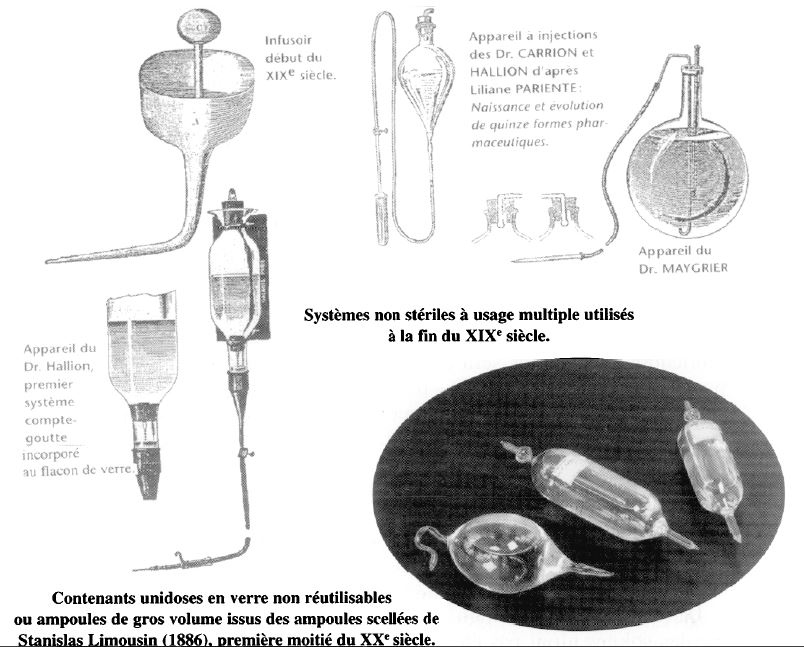 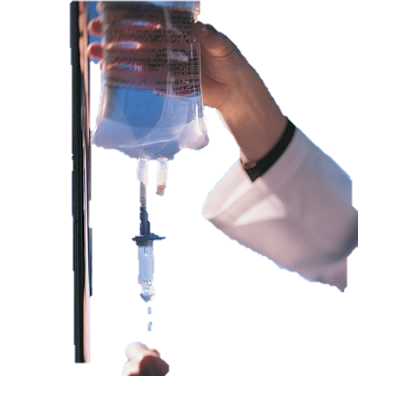 Injection et perfusion intraveineuse de 1628 à nos jours – Mai 2008 – Jean Bernard Cazalaa
6
44ème journée ACPPHOS - 4 Juin 2019 - La Rochelle Encan
ETAT DES LIEUX (2016 OMEDIT PC)
Bonnes pratiques de perfusion – Enquête régionale
Pilote : Dr Chenevier Delphine CH Cognac
Envoi d’un questionnaire sur les BP de perfusion à 34 centres, 9 réponses

9 établissements sur 9 disposent de documents concernant les bonnes pratiques de perfusion

	1- préparation des médicaments : 

	documents sur la reconstitution (8/9)
	documents sur l’étiquetage (3/9)
	documents sur les mélanges (3/9)
	documents sur la stabilité (5/9)
7
44ème journée ACPPHOS - 4 Juin 2019 - La Rochelle Encan
ETAT DES LIEUX (2016 OMEDIT PC)
Bonnes pratiques de perfusion – Enquête régionale
Pilote : Dr Chenevier Delphine CH Cognac
2- préparation de la perfusion : 

	pose d’une ligne périphérique (8/9)
	pose d’une ligne centrale (5/9)
	perfusion sous cutanée (8/9)
	montage de lignes de perfusion (3/9)
	surveillance d’une perfusion (5/9)
	matériel utilisé (2/9)
8
44ème journée ACPPHOS - 4 Juin 2019 - La Rochelle Encan
ETAT DES LIEUX (2016 OMEDIT PC)
Bonnes pratiques de perfusion – Enquête régionale
Pilote : Dr Chenevier Delphine CH Cognac
3- évaluation des bonnes pratiques :

Audit sur la pratique de poses de cathéters périphériques et sur la traçabilité des cathéters (Cognac)
Travail sur valve antiretour pour les morphiniques, évaluation en continu des piccline, chambres implantables (La Rochelle)
Tests sur la non interruption de tache lors de la préparation, tests sur les modèles d’étiquettes (Poitiers)
Audit voies veineuses périphériques (Royan)
Quizz perfusion (Angoulême)
9
44ème journée ACPPHOS - 4 Juin 2019 - La Rochelle Encan
ETAT DES LIEUX (2016 OMEDIT PC)
Bonnes pratiques de perfusion – Enquête régionale
Pilote : Dr Chenevier Delphine CH Cognac
3- actions de formation:

Administration des produits de nutrition parentérale, administration du potassium IV, gestion des midline (Royan)
Risque infectieux, Piccline, chambres implantables, cathéters périphériques et SC en psychiatrie et long séjour, montage de lignes (La Rochelle)
Sensibilisation au niveau des services de soins (Angoulême)
10
44ème journée ACPPHOS - 4 Juin 2019 - La Rochelle Encan
ETAT DES LIEUX (2016 OMEDIT PC)
Bonnes pratiques de perfusion – Enquête régionale
Pilote : Dr Chenevier Delphine CH Cognac
4- Gestion des risques – erreurs médicamenteuses liées à la perfusion :

2 centres sur 9 ont recueilli des EI liés à des problèmes de perfusion
Saint jean d’angely : 5 à 6 EI déclarés au moment de l’étude, liés à des problèmes d’utilisation ou de mésutilisation, et non imputables aux produits
La Rochelle : erreur de voie d’administration de nutrition parentérale, erreur de préparation de PSE Oxycodone
11
44ème journée ACPPHOS - 4 Juin 2019 - La Rochelle Encan
ETAT DES LIEUX (2016 OMEDIT PC)
Bonnes pratiques de perfusion – Enquête régionale
Pilote : Dr Chenevier Delphine CH Cognac
Des pistes de travail avaient été dégagées :
	
Transformer le Quizz d’Angoulême en EPP régionale, aspect bon usage et aspect formation = calculs
Travailler sur la pertinence de la perfusion, entre autres sur l’aspect économique
Travailler sur le BU des DM de perfusion (sous l’angle technique et formation : étiquetage, réglage des débits, changement des lignes, manipulation des rampes, robinets 3V, BU des valves, perfusion périnerveuse……….
12
44ème journée ACPPHOS - 4 Juin 2019 - La Rochelle Encan
CONCLUSION
Et maintenant ?
	
Pistes de travail et/ou documents OMEDIT NA ?
Evolution dans les établissements de la région ?
Suivi des actions déjà engagées
Perfusion 2.0 ?
La perfusion ferrugineuse…oui, l’alcool…non ?  
Et bien   Pas si sur !
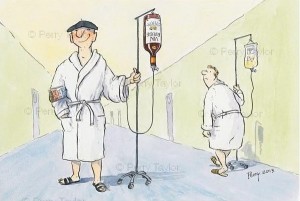 PLACE AU QUIZZ
13
44ème journée ACPPHOS - 4 Juin 2019 - La Rochelle Encan